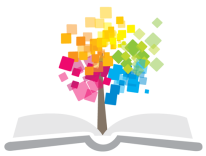 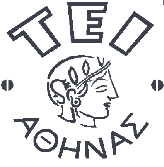 Ανοικτά Ακαδημαϊκά Μαθήματα στο ΤΕΙ Αθήνας
Eιδικά θέματα βάσεων χωρικών δεδομένων και θεωρία συστημάτων- Θ
Ενότητα  0: Σύντομες επεξηγήσεις και συνοπτικές πληροφορίες για το μάθημα
Δήμος Πανταζής Dr, MSc, Αγρ.Τοπ.Μηχ. ΑΠΘ - Καθηγητής ΤΕΙ Αθήνας
Τμήμα πολιτικών Μηχανικών ΤΕ και Μηχανικών Τοπογραφίας & Γεωπληροφορικής ΤΕ
Κατεύθυνση Μηχανικών Τοπογραφίας και Γεωπληροφορικής ΤΕ
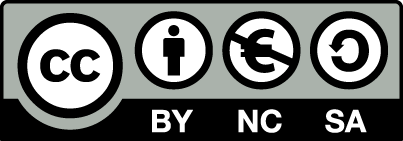 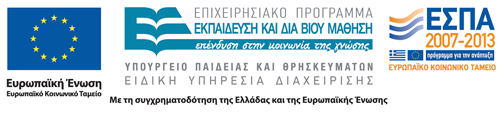 Eιδικά θέματα βάσεων χωρικών δεδομένων και θεωρία συστημάτων
ΠΕΡΙΕΧΟΜΕΝΟ ΤΟΥ ΜΑΘΗΜΑΤΟΣ
ΣΤΟΧΟΙ ΤΟΥ ΜΑΘΗΜΑΤΟΣ
ΕΚΠΑΙΔΕΥΤΙΚΗ ΜΕΘΟΔΟΛΟΓΙΑ – ΑΠΑΙΤΗΣΕΙΣ – ΒΑΘΜΟΛΟΓΙΑ - ΕΞΕΤΑΣΕΙΣ
ΠΡΟΓΡΑΜΜΑ ΔΙΑΛΕΞΕΩΝ ΚΑΙ ΕΡΓΑΣΤΗΡΙΩΝ
ΔΙΔΑΣΚΟΝΤΕΣ
ΒΙΒΛΙΟΓΡΑΦΙΑ
ΞΕΝΑΓΗΣΗ ΣΤΗΝ ΗΛΕΚΤΡΟΝΙΚΗ ΠΛΑΤΦΟΡΜΑ
1
Περίγραμμα Μαθήματος
ΓΕΝΙΚΑ
ΣΧΟΛΗ
Σχολή Τεχνολογικών Εφαρμογών ΤΕΙ ΑΘΗΝΑΣ
ΤΜΗΜΑ
Πολιτικών Μηχανικών και Μηχανικών Τοπογραφίας και Γεωπληροφορικής
ΕΠΙΠΕΔΟ ΣΠΟΥΔΩΝ 
Προπτυχιακό
ΚΩΔΙΚΟΣ ΜΑΘΗΜΑΤΟΣ
ΤΟΡ104
ΕΞΑΜΗΝΟ ΣΠΟΥΔΩΝ
 	7o 
ΤΙΤΛΟΣ ΜΑΘΗΜΑΤΟΣ
Ειδικά Θέματα Βάσεων Χωρικών Δεδομένων και Θεωρία Συστημάτων
Αυτοτελείς Διδακτικές Δραστηριότητες
Εβδομαδιαίες ώρες διδασκαλίας : 3 +2
Πιστωτικές Μονάδες : 4 + 2
Τύπος Μαθήματος
Eιδικού υποβάθρου, επιλογής
Προαπαιτούμενα Μαθήματα
1. Γενική και Μαθηματική Χαρτογραφία,
2.Προγραμματισμός και Βάσεις Δεδομένων.
Γλώσσα Διδασκαλίας και Εξετάσεων
Ελληνικά
Αγγλικά (για τους φοιτητές ERASMUS)
Γαλλικά (για τους φοιτητές ERASMUS)
Το μάθημα προσφέρεται σε φοιτητές ERASMUS;
ΝΑΙ (Στην αγγλική και γαλλική γλώσσα)
Ηλεκτρονική Σελίδα Μαθήματος (URL)
https://eclass.teiath.gr/courses/TOP104/
Μαθησιακά Αποτελέσματα 1/2
Α) Κατανόηση και εκμάθηση όλων των σταδίων 
δημιουργίας Βάσεων Χωρικών Δεδομένων (συμπεριλαμβανομένων των ΒΧΔ «πολλαπλών κλιμάκων»), 
ΣΠ (ανάλυση και σχεδιασμός) και 
μοντελοποίησης του χωροχρόνου. 
Β) Κατανόηση των βασικών μεθοδολογιών ανάλυσης και σχεδιασμού ΣΠ. Εφαρμογή τους στην ανάλυση και σχεδιασμό ΣΓΠ.
Γ) Κατανόηση της κανονικοποίησης και σχεσιακής άλγεβρας Β(Χ)Δ.
Μαθησιακά Αποτελέσματα 2/2
Δ) Εξοικείωση με τους τρόπους ενσωμάτωσής ΒΧΔ σε ΣΠ. 
Ε) Εξοικείωση με τη μοντελοποίηση δεδομένων, ενεργειών και διαδικασιών λήψης απόφασης ΣΠ. Κατανόηση προχωρημένων εννοιών και εφαρμογών του μοντέλου Ο/Σ και UML. Εφαρμογή τους σε συγκεκριμένα παραδείγματα ανάπτυξης συστημάτων.
ΣΤ) Απόκτηση δεξιοτήτων και ικανοτήτων για το σχεδιασμό, τη δημιουργία, τον έλεγχο, και την ανάπτυξη μεταδεδομένων  ΣΠ και ΒΧΔ με χρήση CASE-tools.
Το μάθημα αποσκοπεί: 1/4
Στην κατανόηση 
α) του σχεδιασμού, ανάπτυξης, υλοποίησης και έλεγχου ΒΧΔ και Συστημάτων Πληροφοριών, 
β) της ένταξης ΒΧΔ σε τέτοια συστήματα 
γ) τον πολυσύνθετο ρόλο των CASE-tools στο σχεδιασμό ΒΧΔ.
Στην προσαρμογή σε νέες καταστάσεις που απαιτεί τη δημιουργία σύνθετης χωρικής πληροφορίας μέσω νέων τεχνικών και εργαλείων.
Στην λήψη αποφάσεων που αφορούν στη σωστή επιλογή δεδομένων, τεχνικών  και εργαλείων για τη  δημιουργία και ανακάλυψη νέας πληροφορίας μέσα από μεγάλο όγκο χωρικών και άλλων δεδομένων.
Το μάθημα αποσκοπεί: 2/4
Στην μέσω της αυτόνομης εργασίας θεωρητική ανάπτυξη και πρακτική επεξεργασία θεμάτων που σχετίζονται με προχωρημένες έννοιες ΒΧΔ και πρακτικές με στόχο την ανάπτυξη δεξιοτήτων απαραίτητων για μελέτες σχεδιασμού και ανάπτυξης ΒΧΔ και Συστημάτων πληροφοριών.
Στην μέσω της ομαδικής εργασίας θεωρητική ανάπτυξη και πρακτική επεξεργασία θεμάτων που σχετίζονται με προχωρημένες έννοιες ΒΧΔ και πρακτικές με στόχο την ανάπτυξη δεξιοτήτων απαραίτητων για μελέτες σχεδιασμού και ανάπτυξης ΒΧΔ και Συστημάτων πληροφοριών σε ομαδικό περιβάλλον όπου η συνεργασία είναι απαραίτητη.
Το μάθημα αποσκοπεί: 3/4
Στη  δυνατότητα εργασίας σε διεθνές περιβάλλον που υποστηρίζεται με εκμάθηση τόσο «προτυποποιημένων γνώσεων»  ΒΧΔ και Σ(Γ)Π που διδάσκονται στα περισσότερα πανεπιστήμια του κόσμου όσο και με χρήση και εκμάθηση  της αγγλικής  και της γαλλικής ΣΠ/ ΒΧΔ / ΧΔ ορολογίας.
Στην εργασία σε διεπιστημονικό περιβάλλον που υποστηρίζεται από τη  φύση του μαθήματος των ΒΧΔ και ΣΠ που συνδέεται άμεσα με έργα πληροφορικής, τρισδιάστατης αναπαράστασης αντικειμένων, προστασίας περιβάλλοντος κλπ.
Στην παράγωγή νέων ερευνητικών ιδεών που υποστηρίζεται και αναπτύσσεται μέσω α) των ατομικών και ομαδικών εργασιών αλλά και β) με την ενημέρωση για τα ερευνητικά προγράμματα του Τμήματος σε σχέση με τις ΒΧΔ και τα ΣΠ και τις δυνατότητες συμμετοχής των φοιτητών σε αυτά.
Το μάθημα αποσκοπεί: 4/4
Στον σχεδιασμό και διαχείριση έργων ανάπτυξης, ενημέρωσης και έλεγχου ΒΧΔ και ΣΠ. 
Στην επίδειξη κοινωνικής, επαγγελματικής και ηθικής υπευθυνότητας σε θέματα πνευματικών δικαιωμάτων δεδομένων και λογισμικών.
Στην άσκηση κριτικής και αυτοκριτικής μέσω της ημερίδας παρουσίασης των εργασιών εξαμήνου (ατομικών και ομαδικών).
Στην προαγωγή της ελεύθερης, δημιουργικής και επαγωγικής σκέψης.
Περιεχόμενο Μαθήματος 1/8
Θεωρητικό Μέρος Μαθήματος
Σύστημα : Βασικές έννοιες, αρχές, ορισμοί. 
Τα μέρη ενός συστήματος. 
Η συστημική θεωρία και η καρτεσιανή προσέγγιση. 
Συστήματα διαφόρων ειδών και συστήματα διαφορετικών επιπέδων. 
Το τέλειο σύστημα.
Περιεχόμενο Μαθήματος 2/8
Πληροφορία – Διαδικασία – Απόφαση. Συστήματα παραγωγής – Συστήματα πληροφοριών – Συστήματα αποφάσεων. 
Η έννοια του συστήματος για τον Τοπογράφο μηχανικό και το επάγγελμά του. 
Κύκλος ζωής και κύκλος ανάπτυξης ενός συστήματος.
Περιεχόμενο Μαθήματος 3/8
Ανάλυση και Σχεδιασμός συστημάτων – Υλοποίηση συστημάτων. 
Εργαλεία και θεωρίες για το σχεδιασμό και υλοποίηση συστημάτων. 
Παραδείγματα και εφαρμογές συστημάτων.
Περιεχόμενο Μαθήματος 4/8
Μοντέλα αναπαράστασης της πραγματικότητας. Βασικές έννοιες του χωρο-χρόνου και  δυνατότητες μοντελοποίησης του. Βάσεις Χωρικών Δεδομένων. 
Είδη οντοτήτων και είδη σχέσεων. 
Υπολογιστική Γεωμετρία και εφαρμογές της στις Βάσεις Χωρικών Δεδομένων.
Περιεχόμενο Μαθήματος 5/8
Βάσεις και συστήματα διαχείρισης χωρικών ψηφιακών δεδομένων – 
Επίπεδα σχεδιασμού – 
Ιδιαιτερότητες των Βάσεων Χωρικών Δεδομένων και του σχεδιασμού τους. 
Entity/Relation και UML. 
Χωρικές / Χαρτογραφικές / Γεωγραφικές / Χωρικές ερωτήσεις και απαντήσεις.
Περιεχόμενο Μαθήματος 6/8
Data Warehouse. Data Mining. 
ΒΧΔ και λήψη απόφασης. 
Εννοιολογικός σχεδιασμός Βάσεων Χωρικών Δεδομένων και CASE - tools. 
Συγκριτική παρουσίαση εννοιολογικών μοντέλων. 
Βάσεις Χωρικών Δεδομένων πολλαπλών κλιμάκων/πολλαπλών αναπαραστάσεων.
Προτεινόμενες λύσεις και άλυτα προβλήματα.
Περιεχόμενο Μαθήματος 7/8
Μεταδεδομένα και λεξικά δεδομένων για Βάσεις Χωρικών/Χαρτογραφικών Δεδομένωνπολλαπλών κλιμάκων. 
Προσφερόμενα εργαλεία. 
Ένταξη Βάσεων Χωρικών Δεδομένων σε Συστήματα (ενεργειών/διαδικασιών/παραγωγής, πληροφοριών, αποφάσεων): οι ρόλοι τους και οι αλληλοσυσχετίσεις τους.
Συσχετισμός βάσεων χωρικών και αλφαριθμητικών δεδομένων στα πλαίσια Συστημάτων. Κριτική παρουσίαση των προσφερόμενων λύσεων.
Περιεχόμενο Μαθήματος 8/8
Εργαστηριακό Μέρος Μαθήματος

Εμπέδωση και πρακτική εφαρμογή των εννοιών όπως αναφέρονται στο θεωρητικό μέρος.Εξοικείωση με εργαλεία σχεδιασμού συστημάτων και ΒΧΔ. Εξοικείωση με προχωρημένες τεχνικές ΒΧΔ και εμβάθυνση στην χρήση των CASE-tools.
Διδακτικές και Μαθησιακές Μέθοδοι
Πρόσωπο με πρόσωπο
Εξ αποστάσεως εκπαίδευση μέσω της πλατφόρμας Eclass (εκπαιδευτικό υλικό, ασκήσεις, δεδομένα, λογισμικά, σημειώσεις, κλπ.)
Αξιολόγηση και τρόπος παράδοσης
ΧΡΗΣΗ ΤΕΧΝΟΛΟΓΙΩΝ ΠΛΗΡΟΦΟΡΙΑΣ ΚΑΙ ΕΠΙΚΟΙΝΩΝΙΩΝ (Χρήση Τ.Π.Ε. στη Διδασκαλία, στην Εργαστηριακή Εκπαίδευση, στην Επικοινωνία με τους φοιτητές)
Διαφάνειες, Λογισμικά, βίντεο,  διαδίκτυο, έξυπνα τηλέφωνα, Tablet, GPS/GIS χειρός.
Οργάνωση Διδασκαλίας – Ώρες μελέτης 1/2
Δραστηριότητα / Φόρτος Εργασίας Εξαμήνου
 
Διαλέξεις          13 Χ 3 = 39 ώρες
  
Σεμινάρια (από καλεσμένους ομιλητές) 5 ώρες (προετοιμασία ερωτήσεων από ομάδες)

Εργαστηριακές ασκήσεις /Ασκήσεις Πεδίου 2 Χ 13 = 26 ώρες  + 15 ώρες εργασίας προετοιμασίας
Οργάνωση Διδασκαλίας – Ώρες μελέτης 2/2
Διαδραστική διδασκαλία (παιχνίδια ρόλων) 5 ώρες προετοιμασία

Εκπαιδευτικές επισκέψεις 5 ώρες

Εκπόνηση ομαδικής μελέτης (project) 15 ώρες


Εκπόνηση ατομικής μελέτης 15 ώρες
Εκπαιδευτική ημερίδα παρουσίασης των εργασιών 5 ώρες (προετοιμασία)


Προετοιμασία Μαθήματος – Μελέτη  20 ώρες



Σύνολο Μαθήματος  : 150ώρες
Αξιολόγηση Φοιτητών
Γλώσσα αξιολόγησης : Ελληνικά 
Ή Αγγλικά (για τους φοιτητές ERASMUS)  Ή Γαλλικά (για τους φοιτητές ERASMUS)
Μέθοδοι αξιολόγησης 1/2
Α. ΘΕΩΡΗΤΙΚΟΥ ΜΕΡΟΥΣ
Γραπτή εξέταση στο τέλος του εξαμήνου : 60% (Δοκιμασία Πολλαπλής Επιλογής, Ερωτήσεις Σύντομης Απάντησης, Ερωτήσεις Ανάπτυξης Δοκιμίων, Επίλυση Προβλημάτων, Προφορική Εξέταση)
Εργαστηριακές ασκήσεις /Άσκηση Πεδίου : 5%
Ομαδική μελέτη (project) και παρουσίαση: 15%
Ατομική μελέτη και παρουσίαση: 20%
Μέθοδοι αξιολόγησης 2/2
Β. ΕΡΓΑΣΤΗΡΙΑΚΟΥ ΜΕΡΟΥΣ
Γραπτή εξέταση στο τέλος του εξαμήνου : 60% (Δοκιμασία Πολλαπλής Επιλογής, Ερωτήσεις Σύντομης Απάντησης, Ερωτήσεις Ανάπτυξης Δοκιμίων, Επίλυση Προβλημάτων, Προφορική Εξέταση)
Εργαστηριακές ασκήσεις /Άσκηση Πεδίου : 5%
Ομαδική μελέτη (project) και παρουσίαση: 15%
Ατομική μελέτη και παρουσίαση: 20%
Προτεινόμενη Βιβλιογραφία 1/5
Pantazis D., Donnay J-P, 1996, La conception de SIG, méthode et formalisme, Editions HERMES, Paris.
Shashi Shekhar and Sanjay Chawla, 2003, Spatial Databases: A Tour, Prentice Hall.
Rigaux   &     Scholl   &     Voisard,    2001, Spatial Dαtabases, Morgan Kaufmann.
Albert K. W. Yeung, G. Brent Hall, 2007, Spatial Database Systems: Design, Implementation and Project Management, Springer.
Προτεινόμενη Βιβλιογραφία 2/5
Michael Havey , 2005 , Essential business process modeling , O’ Reilly Media Inc. , Gravenstein Highway North Sebasatopol, CA , US 
 Ian T. Cameron, Katalin Hangos, 2001 ,  Process Modelling and Model Analysis, Academic Press , San Diego , CA, US .
Sandra Lach Arlinghaus , Joseph J. Kerski ,2014,  Spatial mathematics-Theory and practice through mapping , Taylor & Francis Group , Boca Raton, FL, US .
Dominique de Werra , 1990, Eléments de programmation linéaire avec application aux graphes , Presses polytechniques romandes , Lausanne .
Προτεινόμενη Βιβλιογραφία 3/5
Robert Damelio , 2011, The basics of process mapping , 2nd edition , Productivity Press , Third Avenue , NY, US .
Alec Sharp , Patrick McDermott , 2009, Workflow modeling – Tools for process improvement and application development , 2nd edition , Artech House Inc. , Canton str., Norwood , MA, US .
Theodore Panagacos , 2012, The ultimate guide to business process management-Everything you need to know and how to apply it to your organization , Theodore Panagacos , San Bernardino , CA, US .
Προτεινόμενη Βιβλιογραφία 4/5
Patricia Wallace , 2014, Πληροφοριακά συστήματα διοίκησης – Άνθρωποι, τεχνολογία , διαδικασίες , Εκδόσεις Κρητική , Νευροκοπίου 8, Αθήνα , μετάφραση από Patricia Wallace, 2013, Information systems in organization –People , technology and processes , Pearson Education Inc,Upper Sadle River , New Jersey . 
Kenneth C. Laudon , Jane P. Laudon , 2011, Πληροφοριακά συστήματα διοίκησης , 8η έκδοση , Εκδόσεις Κλειδάριθμος , Αθήνα , μετάφραση από Kenneth C. Laudon , Jane P. Laudon, 2009, Essentials of management information systems, 8th edition , Pearson Education Inc, Upper Sadle River , New Jersey  
David  Arctur , Michael Zeiler, 2004, Designing geodatabases- Case studies in GIS data modeling , ESRI , Redlands, CA, US. 
Κωστής Κουτσόπουλος , Νικόλαος Ανδρουλάκης , 2012, Γεωγραφικά συστήματα πληροφοριών με το ArcGIS 10 –Θεωρία και πράξη , Εκδόσεις Παπασωτηρίου , Λεωφ. Κηφισού , Αθήνα . 
Michael Havey , 2005 , Essential business process modeling , O’ Reilly Media Inc. , Gravenstein Highway North Sebasatopol , CA , US .
Προτεινόμενη Βιβλιογραφία 5/5
Ian T. Cameron, Katalin Hangos, 2001,  Process Modelling and Model Analysis, Academic Press , San Diego , CA, US .
Συναφή Επιστημονικά Περιοδικά 1/8
Wiley online library – published by John Wiley & Sons Ltd
Edited By: Robert Davison, Philip Powell & Eileen Trauth
Impact Factor: 1.381
ISI Journal Citation Reports © Ranking: 2012: 22/85 (Information Science & Library Science)
ISSN: 1365-2575
 
http://onlinelibrary.wiley.com/journal/10.1111/(ISSN)1365-2575
Συναφή Επιστημονικά Περιοδικά 2/8
Information System – published by ELSEVIER B.V.
Impact Factor: 1.768
Thomson Reuters Journal Citation Reports 2013
ISSN: 0306-4379
http://www.journals.elsevier.com/information-systems/
Συναφή Επιστημονικά Περιοδικά 3/8
Computer Science and Information Systems–  published by ComSIS Consortium 
Impact factor
Two-year impact factor (2012): 0.549
ISSN: 1820-0214
http://www.comsis.org/
Συναφή Επιστημονικά Περιοδικά 4/8
European Journal of Information Systems – published by Macmillan
Editor-in-Chief: Frantz Rowe, France
Editors: Pär Ågerfalk, Sweden               Dov Te’eni, Israel
2012 5-year Impact Factor:2.422
ISSN: 0960-085X 
http://www.palgrave-journals.com/ejis/index.html
Συναφή Επιστημονικά Περιοδικά 5/8
International Journal of Spatial, Temporal and Multimedia Information Systems- published by Inderscience Publishers 
 
Editor in Chief: Prof. Wassim Jaziri ISSN online: 2052-3564ISSN print: 2052-3556
http://www.inderscience.com/jhome.php?jcode=ijstmis
Συναφή Επιστημονικά Περιοδικά 6/8
International Journal of Spatial Data Infrastructures Research - published by European Commission 
ISSN: 1725-0463            
http://ijsdir.jrc.ec.europa.eu/index.php/ijsdir
Συναφή Επιστημονικά Περιοδικά 7/8
JEDM –Journal of  educational data mining –
Editor : Michel C. Desmarais
Associate Editors :
Ryan S. Baker , Agatha Merceron , Mykola Pechenizkiy , Kalina Yacef
ISSN: 2157- 2100
http://www.educationaldatamining.org/JEDM/index.php/JEDM
Συναφή Επιστημονικά Περιοδικά 8/8
Data Mining and Knowledge Discovery- published by Springer 
Editor-in-Chief: Geoffrey I. Webb
2012 Impact Factor: 2.877
ISSN: 1384-5810 (print version)ISSN: 1573-756X (electronic version)
 
http://www.springer.com/computer/database+management+%26+information+retrieval/journal/10618
Χρήσιμες Ιστοσελίδες
http://www.itl.nist.gov/div898/handbook/index.htm
http://www.businessballs.com/business-process-modelling.htm
http://dna.fernuni-hagen.de/papers/IntroSpatialDBMS.pdf
Τέλος Ενότητας
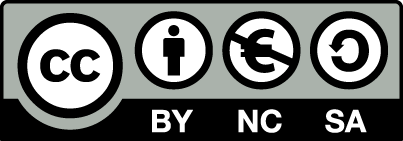 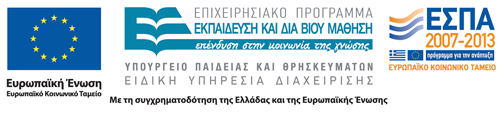 Σημειώματα
Σημείωμα Αναφοράς
Copyright Τεχνολογικό Εκπαιδευτικό Ίδρυμα Αθήνας, Δήμος Πανταζής 2014. Δήμος Πανταζής. «Eιδικά θέματα βάσεων χωρικών δεδομένων και θεωρία συστημάτων - Θ. Ενότητα 0: Σύντομες επεξηγήσεις και συνοπτικές πληροφορίες για το μάθημα». Έκδοση: 1.0. Αθήνα 2014. Διαθέσιμο από τη δικτυακή διεύθυνση: ocp.teiath.gr.
Σημείωμα Αδειοδότησης
Το παρόν υλικό διατίθεται με τους όρους της άδειας χρήσης Creative Commons Αναφορά, Μη Εμπορική Χρήση Παρόμοια Διανομή 4.0 [1] ή μεταγενέστερη, Διεθνής Έκδοση.   Εξαιρούνται τα αυτοτελή έργα τρίτων π.χ. φωτογραφίες, διαγράμματα κ.λ.π., τα οποία εμπεριέχονται σε αυτό. Οι όροι χρήσης των έργων τρίτων επεξηγούνται στη διαφάνεια  «Επεξήγηση όρων χρήσης έργων τρίτων». 
Τα έργα για τα οποία έχει ζητηθεί άδεια  αναφέρονται στο «Σημείωμα  Χρήσης Έργων Τρίτων».
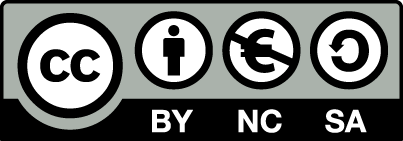 [1] http://creativecommons.org/licenses/by-nc-sa/4.0/ 
Ως Μη Εμπορική ορίζεται η χρήση:
που δεν περιλαμβάνει άμεσο ή έμμεσο οικονομικό όφελος από την χρήση του έργου, για το διανομέα του έργου και αδειοδόχο
που δεν περιλαμβάνει οικονομική συναλλαγή ως προϋπόθεση για τη χρήση ή πρόσβαση στο έργο
που δεν προσπορίζει στο διανομέα του έργου και αδειοδόχο έμμεσο οικονομικό όφελος (π.χ. διαφημίσεις) από την προβολή του έργου σε διαδικτυακό τόπο
Ο δικαιούχος μπορεί να παρέχει στον αδειοδόχο ξεχωριστή άδεια να χρησιμοποιεί το έργο για εμπορική χρήση, εφόσον αυτό του ζητηθεί.
Επεξήγηση όρων χρήσης έργων τρίτων
Δεν επιτρέπεται η επαναχρησιμοποίηση του έργου, παρά μόνο εάν ζητηθεί εκ νέου άδεια από το δημιουργό.
©
διαθέσιμο με άδεια CC-BY
Επιτρέπεται η επαναχρησιμοποίηση του έργου και η δημιουργία παραγώγων αυτού με απλή αναφορά του δημιουργού.
διαθέσιμο με άδεια CC-BY-SA
Επιτρέπεται η επαναχρησιμοποίηση του έργου με αναφορά του δημιουργού, και διάθεση του έργου ή του παράγωγου αυτού με την ίδια άδεια.
διαθέσιμο με άδεια CC-BY-ND
Επιτρέπεται η επαναχρησιμοποίηση του έργου με αναφορά του δημιουργού. 
Δεν επιτρέπεται η δημιουργία παραγώγων του έργου.
διαθέσιμο με άδεια CC-BY-NC
Επιτρέπεται η επαναχρησιμοποίηση του έργου με αναφορά του δημιουργού. 
Δεν επιτρέπεται η εμπορική χρήση του έργου.
Επιτρέπεται η επαναχρησιμοποίηση του έργου με αναφορά του δημιουργού
και διάθεση του έργου ή του παράγωγου αυτού με την ίδια άδεια.
Δεν επιτρέπεται η εμπορική χρήση του έργου.
διαθέσιμο με άδεια CC-BY-NC-SA
διαθέσιμο με άδεια CC-BY-NC-ND
Επιτρέπεται η επαναχρησιμοποίηση του έργου με αναφορά του δημιουργού.
Δεν επιτρέπεται η εμπορική χρήση του έργου και η δημιουργία παραγώγων του.
διαθέσιμο με άδεια 
CC0 Public Domain
Επιτρέπεται η επαναχρησιμοποίηση του έργου, η δημιουργία παραγώγων αυτού και η εμπορική του χρήση, χωρίς αναφορά του δημιουργού.
Επιτρέπεται η επαναχρησιμοποίηση του έργου, η δημιουργία παραγώγων αυτού και η εμπορική του χρήση, χωρίς αναφορά του δημιουργού.
διαθέσιμο ως κοινό κτήμα
χωρίς σήμανση
Συνήθως δεν επιτρέπεται η επαναχρησιμοποίηση του έργου.
49
Διατήρηση Σημειωμάτων
Οποιαδήποτε αναπαραγωγή ή διασκευή του υλικού θα πρέπει να συμπεριλαμβάνει:
το Σημείωμα Αναφοράς
το Σημείωμα Αδειοδότησης
τη δήλωση Διατήρησης Σημειωμάτων
το Σημείωμα Χρήσης Έργων Τρίτων (εφόσον υπάρχει)
μαζί με τους συνοδευόμενους υπερσυνδέσμους.
Χρηματοδότηση
Το παρόν εκπαιδευτικό υλικό έχει αναπτυχθεί στo πλαίσιo του εκπαιδευτικού έργου του διδάσκοντα.
Το έργο «Ανοικτά Ακαδημαϊκά Μαθήματα στο ΤΕΙ Αθήνας» έχει χρηματοδοτήσει μόνο την αναδιαμόρφωση του εκπαιδευτικού υλικού. 
Το έργο υλοποιείται στο πλαίσιο του Επιχειρησιακού Προγράμματος «Εκπαίδευση και Δια Βίου Μάθηση» και συγχρηματοδοτείται από την Ευρωπαϊκή Ένωση (Ευρωπαϊκό Κοινωνικό Ταμείο) και από εθνικούς πόρους.
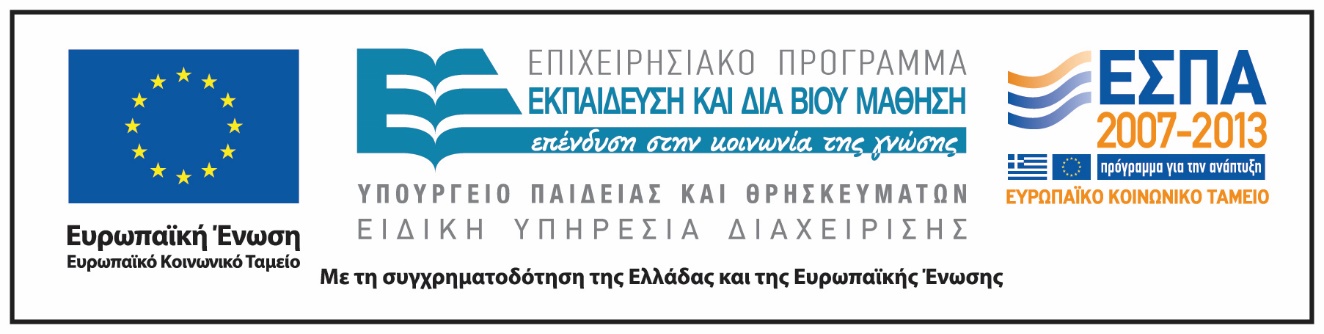